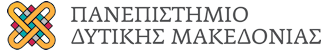 Διεθνων και Ευρωπαικων Οικονομικων ΣπουδωνΜΑΘΗΜΑ: ΠΕΡΙΒΑΛΛΟΝΤΙΚΗ ΛΟΓΙΣΤΙΚΗ
Δρ. ΚΑΡΤΑΛΗΣ ΝΙΚΟΛΑΟΣ 
ΚΑΘΗΓΗΤΗΣ
Εισαγωγικα
Η περιβαλλοντική λογιστική είναι ένας όρος, ο οποίος αναφέρεται στον συνδυασμό πληροφοριών και περιβαλλοντικού κόστους σε διάφορες λογιστικές πρακτικές που χρησιμοποιούνται για την προσπάθεια μελέτης των αμοιβαίων σχέσεων μεταξύ λογιστών και οικολογίας, της συνειδητοποίησης του κόστους περιβαλλοντικών πληροφοριών, της κατανομής του κόστους αυτού στα κατάλληλα προϊόντα και διαδικασίες, καθώς και τις δραστηριότητες στον τομέα του περιβάλλοντος, τις περιβαλλοντικές πολιτικές και στρατηγικές των επιχειρήσεων
ΕΠΙΡΡΟΕΣ ΤΗΣ ΠΕΡΙΒΑΛΛΟΝΤΙΚΗΣ ΛΟΓΙΣΤΙΚΗΣ
Γενικώς, η περιβαλλοντική λογιστική οργανώνεται σε τρεις υπο-κλάδους: παγκόσμια, εθνική και εταιρική περιβαλλοντική λογιστική. 
Η εταιρική περιβαλλοντική λογιστική μπορεί να υποδιαιρεθεί περαιτέρω σε λογιστική περιβαλλοντική διαχείρισης (environmental management accounting) και σε περιβαλλοντική χρηματοοικονομική λογιστική (environmental financial accounting) (Gupta, 2014).
Η Παγκόσμια περιβαλλοντική λογιστική (global environmental accounting) είναι μια λογιστική προσέγγιση που ασχολείται με τομείς που περιλαμβάνουν από κοινού την ενέργεια, την οικολογία και την οικονομία σε παγκόσμιο επίπεδο (Gupta, 2014).
Η Εθνική περιβαλλοντική λογιστική (national environmental accounting) είναι μια λογιστική προσέγγιση που ασχολείται με τα οικονομικά σε επίπεδο χώρας.
 Σε διεθνές επίπεδο, η περιβαλλοντική λογιστική έχει επισημοποιηθεί μέσα από το Σύστημα Ολοκληρωμένης Περιβαλλοντικής και Οικονομικής Λογιστικής (System of Integrated Environmental and Economic Accounting, SEEA (Environmental Agency, UK, 2006). Το SEEAπροκύπτει από το Σύστημα Εθνικών Λογαριασμών και καταγράφει τις ροές πρώτων υλών (νερό, ενέργεια, ορυκτά, ξύλο κλπ.) από το περιβάλλον στην οικονομία, τις ανταλλαγές αυτών των υλών εντός της οικονομίας και την επιστροφή των αποβλήτων και των ρύπων στο περιβάλλον.
 Καταγράφονται επίσης οι τιμές ή οι σκιώδεις τιμές αυτών των υλών όπως και οι δαπάνες προστασίας του περιβάλλοντος. Επί της παρούσης, τοSEEA χρησιμοποιείται από 49 χώρες σε όλο τον κόσμο (EPA, 1995).
Η  εταιρική  περιβαλλοντική  λογιστική  (corporate  environmental  accounting) επικεντρώνεται στη διάρθρωση του κόστους και τις περιβαλλοντικές αποδόσεις μιας  επιχείρησης (Jasch, 2006). Αναφορικά με τη λογιστική περιβαλλοντικής Διαχείρισης (environmental management accounting), αυτή επικεντρώνεται στην λήψη αποφάσεων εσωτερικής επιχειρηματικής στρατηγικής. Μπορεί να οριστεί ως: «ο προσδιορισμός, η συλλογή, η ανάλυση και η χρήση δύο τύπων πληροφοριών για εσωτερική λήψη αποφάσεων:
Επίσης, η περιβαλλοντική χρηματοοικονομική λογιστική (environmental financial accounting) χρησιμοποιείται για την παροχή πληροφοριών που χρειάζονται οι εξωτερικοί χρήστες για τη χρηματοοικονομική απόδοση μιας επιχείρησης. 
Αυτός ο τύπος λογιστικής επιτρέπει στις εταιρείες να καταρτίζουν οικονομικές εκθέσεις για επενδυτές, δανειστές και άλλα ενδιαφερόμενα μέρη (EPA, 1995).
ΑΝΑΛΥΣΗ ΔΛΠ
ΔΛΠ 1: Παρουσίαση Οικονομικών Καταστάσεων1. Οι εταιρείες που λειτουργούν πιο κοντά στο περιβάλλον είναι υποχρεωμένες να παρουσιάζουν και μια περιβαλλοντική έκθεση (environmental report).
 
ΔΠΧΑ 1: Πρώτη εφαρμογή των Διεθνών Προτύπων Χρηματοοικονομικής Αναφοράς2. Σύμφωνα με το πρότυπο αυτό, τα περιβαλλοντικά περιουσιακά στοιχεία, οι υποχρεώσεις και οι προβλέψεις πρέπει να παρουσιάζονται στην εύλογη αξία τους.
 
ΔΠΧΑ 6: Εξερεύνηση και Αξιολόγηση Ορυκτών Πόρων3. Το ΔΠΧΑ 6 απαιτεί τη γνωστοποίηση πληροφοριών που προσδιορίζουν και εξηγούν τα ποσά που αναγνωρίζονται στις οικονομικές καταστάσεις της οικονομικής οντότητας, τα οποία προκύπτουν από την έρευνα και την αξιολόγηση των ορυκτών πόρων, περιλαμβανομένων: των ποσών των περιουσιακών στοιχείων, των υποχρεώσεων, των εσόδων και εξόδων και των ταμειακών ροών εκμετάλλευσης και επένδυσης για την αξιοποίηση των ορυκτών πόρων.
ΔΠΧΑ 8: Λειτουργικοί τομείς4. Το πρότυπο αυτό απαιτεί από συγκεκριμένες κατηγορίες οντοτήτων (κυρίως εκείνες που είναι εισηγμένες στο χρηματιστήριο αξιών) να γνωστοποιούν πληροφορίες σχετικά με τους επιχειρηματικούς τομείς, τα προϊόντα τους και τις υπηρεσίες τους, τις γεωγραφικές περιοχές στις οποίες δραστηριοποιούνται και τους κυρίαρχους πελάτες τους.
 
ΔΛΠ 8: Λογιστικές Πολιτικές, Αλλαγές στις Λογιστικές Εκτιμήσεις και Λάθη5. Το ΔΛΠ 8 εφαρμόζεται κατά την επιλογή και την εφαρμογή λογιστικών πολιτικών, οι οποίες λογιστικοποιούν τις μεταβολές των εκτιμήσεων και αντικατοπτρίζουν τις διορθώσεις των λαθών της προηγούμενης περιόδου. Γενικά, αυτές οι αλλαγές στις λογιστικές πολιτικές ή στη διόρθωση των λαθών επηρεάζουν τις επόμενες περιόδους.
 
ΔΛΠ 20: Λογιστική των Επιχορηγήσεων και Γνωστοποίηση της Κρατικής
      Υποστήριξης6. Μια κρατική επιχορήγηση αναγνωρίζεται μόνο όταν υπάρχει εύλογη βεβαιότητα ότι (α) η οντότητα θα συμμορφωθεί με τους όρους που συνοδεύουν τη χορήγηση και (β) η επιχορήγηση θα ληφθεί. Προσθέτει επίσης ότι μια επιχορήγηση σχετικά με  περιουσιακά στοιχεία μπορεί να παρουσιαστεί με έναν από τους δύο ακόλουθος τρόπους: ως έσοδο επόμενων χρήσεων ή με την αφαίρεση της επιχορήγησης από τη λογιστική αξία του περιουσιακού στοιχείου.
ΔΛΠ 37: Προβλέψεις, Ενδεχόμενες Υποχρεώσεις και Ενδιάμεσες Απαιτήσεις7. Οι προβλέψεις για έκτακτα γεγονότα (αναδιάρθρωση, περιβαλλοντική εκκαθάριση, διακανονισμός μιας δίκης) πρέπει να μετρώνται στο πιο πιθανό τους ποσό.
 
ΔΛΠ 41: Γεωργία8. Ασχολείται με έναν συγκεκριμένο τομέα που είναι πιο κοντά στο περιβάλλον. Ο στόχος του ΔΛΠ 41 είναι η θέσπιση προτύπων λογιστικής για τη γεωργική δραστηριότητα - η διαχείριση του βιολογικού μετασχηματισμού βιολογικών περιουσιακών στοιχείων (ζωντανών φυτών και ζώων) σε γεωργικά προϊόντα (προϊόντα συγκομιδής των βιολογικών περιουσιακών στοιχείων της οικονομικής οντότητας).
Διερμηνεία ΕΔΔΠΧΑ 3: Δικαιώματα εκπομπών9.Τα δικαιώματα είναι άυλα περιουσιακά στοιχεία που πρέπει να αναγνωρίζονται στις οικονομικές καταστάσεις σύμφωνα με το ΔΛΠ 38:Άυλα Περιουσιακά Στοιχεία. Όταν οι αποζημιώσεις εκδίδονται σε συμμετέχοντα από κυβερνήσεις (ή κυβερνητικές οργανώσεις) κάτω από την εύλογη αξία τους, η διαφορά μεταξύ του καταβληθέντος ποσού (εάν υπάρχει) και της εύλογης αξίας του είναι κρατική επιχορήγηση που λογιστικοποιείται σύμφωνα με το ΔΛΠ 20:Λογιστική των Επιχορηγήσεων και Γνωστοποίηση της Κρατικής Υποστήριξης. Καθώς ένας συμμετέχων παράγει εκπομπές, αναγνωρίζει μία πρόβλεψη για την υποχρέωσή του να παραδίδει δικαιώματα σύμφωνα με το ΔΛΠ 37: Προβλέψεις, Ενδεχόμενες Υποχρεώσεις και Ενδιάμεσες Απαιτήσεις. Η πρόβλεψη αυτή συνήθως μετράται στην αγοραία αξία των δικαιωμάτων που απαιτούνται για την εξόφλησή της.
Διερμηνεία ΕΔΔΠΧΑ 5: Δικαιώματα συμμετοχών σε ταμεία παροπλισμού, αποκατάστασης και περιβαλλοντικής εξυγίανσης10. Εάν μία εταιρεία έχει υποχρέωση παροπλισμού, πρέπει να ακολουθεί τα πρότυπα ΔΛΠ 27: Ενοποιημένες και Ατομικές Οικονομικές Καταστάσεις, SIC 12: Ενοποίηση-Οντότητες Ειδικού Σκοπού, ΔΛΠ 28: Επενδύσεις σε Συγγενείς επιχειρήσεις και ΔΛΠ 31:Επενδύσεις σε Κοινοπραξίες, προκειμένου να καθορίσει εάν πρέπει να ενοποιηθούν τα κεφάλαια παροπλισμού, να ενοποιηθούν  αναλογικά ή να λογιστικοποιηθούν με τη μέθοδο της καθαρής θέσης. 
Εάν το κεφάλαιο δεν ενοποιηθεί, η εταιρεία πρέπει να αναγνωρίσει την υποχρέωση αυτή ως υποχρέωση καθ' εαυτή και τα δικαιώματα αποζημίωσης από το ταμείο ως αποζημίωση σύμφωνα με το ΔΛΠ 37. Όταν η επιχείρηση έχει δυνητική υποχρέωση, πρέπει να ακολουθεί το ΔΛΠ 37 και να αναγνωρίζει μια πρόβλεψη όταν η υποχρέωση αυτή είναι πιθανή.
Θεσμικό Πλαίσιο Περιβαλλοντικής Λογιστικής
Καθώς η παγκοσμιοποίηση που παρατηρείται στον κλάδο της λογιστικής αναφορικά με την υιοθέτηση περιβαλλοντικών πρακτικών γίνεται ολοένα και πιο έκδηλη με τη πάροδο των ετών, τα διεθνή πρότυπα χρηματοοικονομικής πληροφόρησης και ελέγχου καθίστανται όλο και πιο σημαντικά μέσα ολοκληρωμένης παρουσίασης των λογιστικών πρακτικών. Αυτό παρατηρήθηκε και στις δύο συνόδους κορυφής που πραγματοποιήθηκαν στο Λονδίνο και το Πίτσμπουργκ των ηγετών των G20 το 2009. Οι ηγέτες της G20 ενίσχυσαν την επιρροή των Διεθνών Προτύπων Χρηματοοικονομικής Αναφοράς (ΔΠΧΑ), για τα οποία και ζήτησαν την εφαρμογή παγκόσμιων λογιστικών προτύπων μέχρι το 2011 (Barth et al., 2008).
Μέχρι το τέλος του 2008, υπήρχαν πάνω από 100 χώρες που είχαν υιοθετήσει τα ΔΠΧΑ (Barth et al., 2008). Μια άλλη παράλληλη σύνοδος κορυφής ήταν η ειδική σύνοδος κορυφής των Ηνωμένων Εθνών για το περιβάλλον που έλαβε χώρα στις 22 Σεπτεμβρίου 2009. Η διάσκεψη κορυφής των Ηνωμένων Εθνών υπογράμμισε τη σχέση μεταξύ περιβάλλοντος και οικονομίας (Gupta, 2014).